আজকের পাঠে সবাইকে স্বাগতম
শ্রেণিঃ নবম
বিষয়ঃ সাধারণ গনিত (জ্যামিতি)
মূল পাঠঃ বৃত্তের সমান সমান জ্যা কেন্দ্র থেকে সমদূরবর্তি।
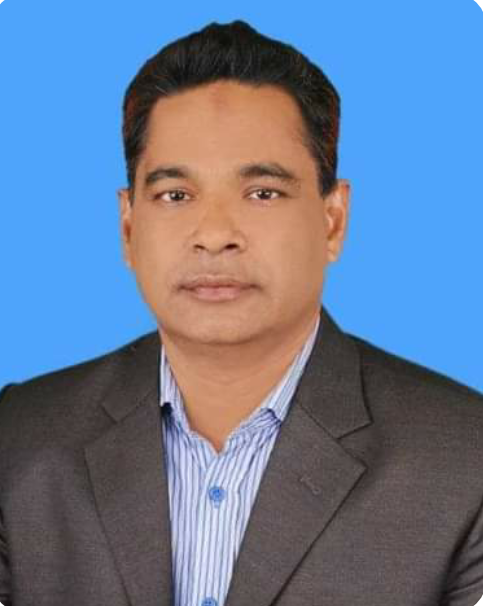 পরিচিতি
মোঃ মাসুদুল হক
প্রধান শিক্ষক
আন্দুলিয়া মাধ্যমিক বিদ্যালয়
হরিণাকুন্ডু,ঝিনাইদহ।
M
N
Q
T
P
O
R
1.বৃত্তে অংকিত জ্যা গুলোর নাম লিখ
উত্তরঃ MN,QR,OP ও RT
2.জ্যা গুলো সম্পর্কে তোমার সাধারণ ধারণা কি?
উত্তর : সবগুলো জ্যা সমান
এসো
প্রমাণ করি যে,
বৃত্তের সমান সমান জ্যা কেন্দ্র থেকে সমদূ্রবর্তি।
পাঠের শিখনফল
১। ত্রিভূজের সর্বসমতা প্রমাণ করতে পারবে।
২। কোনো রেখাংশের উপর লম্ব আঁকতে পারবে ।
৩। দূরত্ব নির্ণয় করতে পারবে।
বৃত্তের সমান সমান জ্যা কেন্দ্র থেকে সমদূরবর্তি।
O কেন্দ্রবিশিষ্ট বৃত্তে MN ও PQ দুইটি সমান জ্যা
M
P
O ‡_‡K MN I PQ R¨v Gi `yiZ¡ wbY©‡qi Rb¨ Dfq R¨v‡qi Dci h_vµ‡g OE Ges OF j¤^ AvuwK| 
cÖgvb Ki‡Z n‡e †h, OE = OF
F
E
O
অংকনঃ OM ও OP যোগ করি।
N
Q
M
P
myZivs ME = NE Ges PF = QF
F
E
O
wKš‘, MN = PQ
N
Q
AwZfzR OA = AwZf‚R OC
(Df‡q GKB e„‡Ëi e¨vmva)
ME = PF
(প্রমাণিত)
বাড়ির কাজ
cÖgvb Ki ‡h, e„‡Ëi †K›`ª †_‡K mg`~ieZ©x mKj R¨v ci¯úi  mgvb|
ab¨ev`